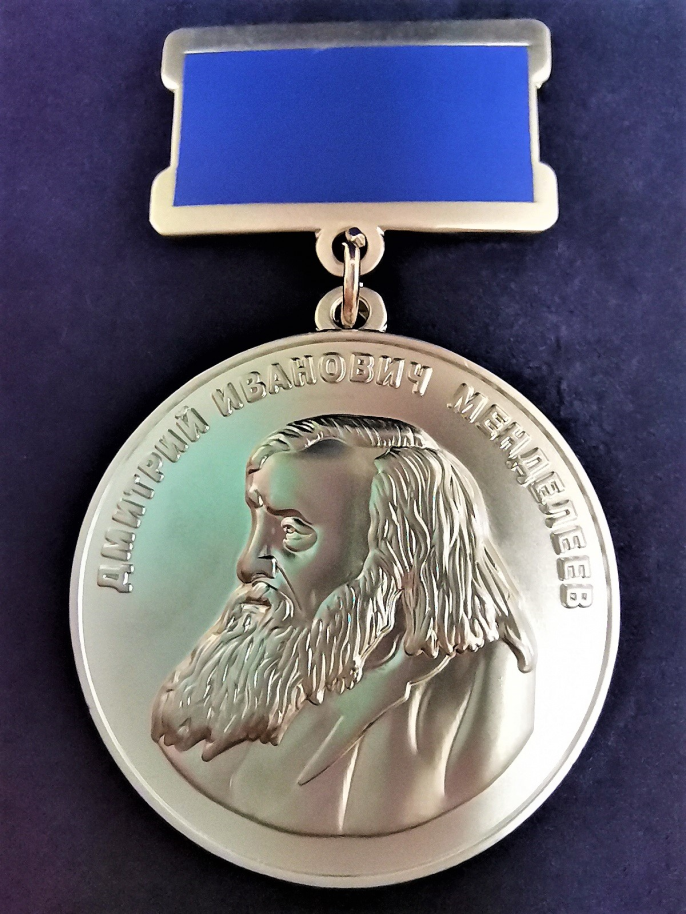 Гладких Борис Афанасьевич
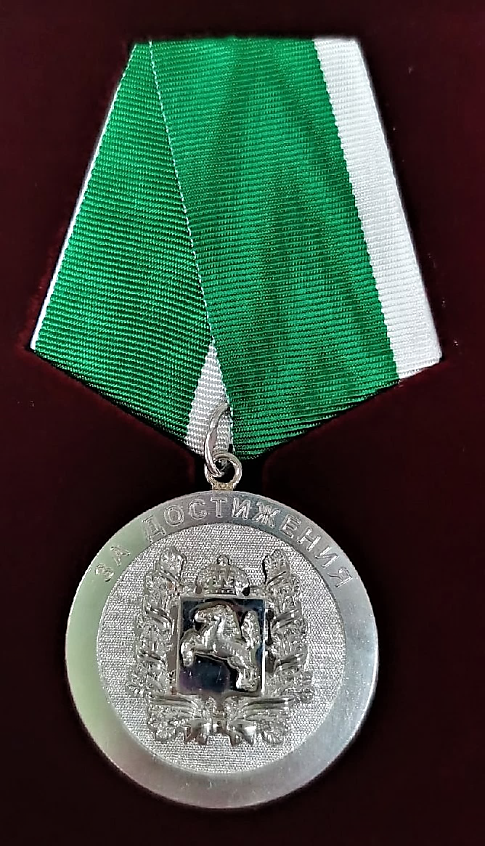 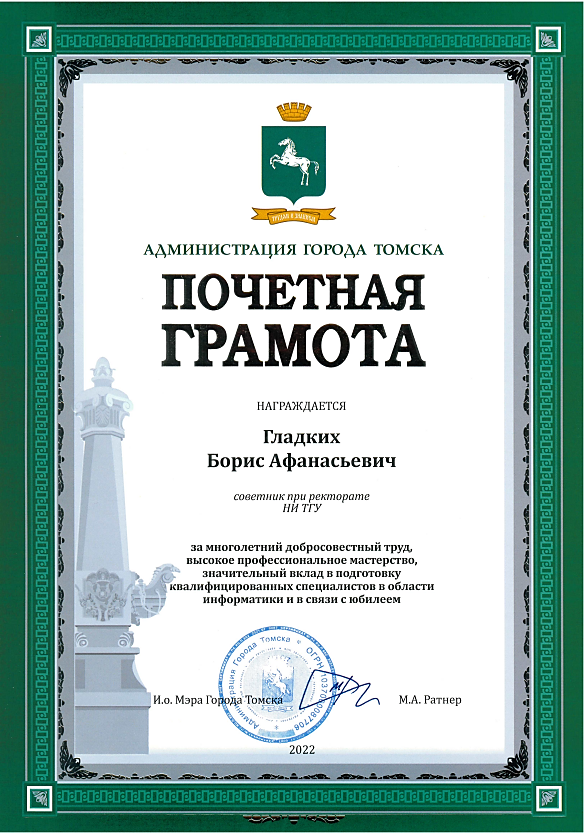 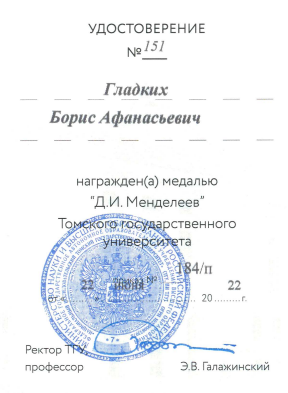 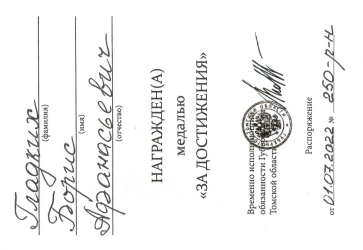 Назаров Анатолий Афанасьевич
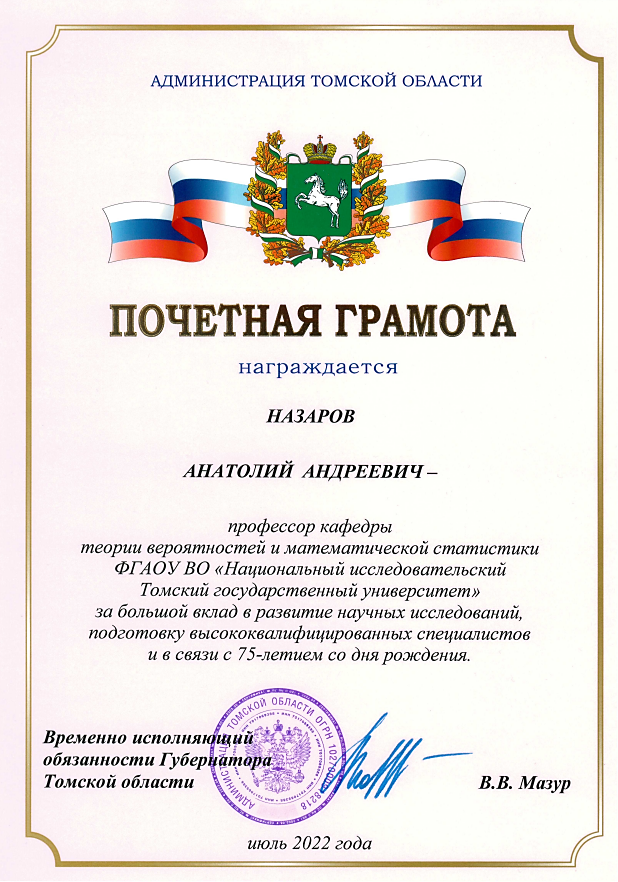 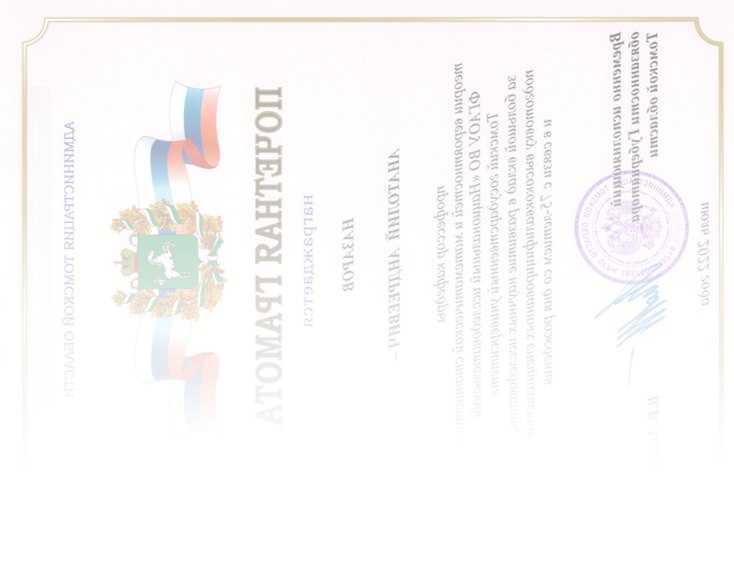 Рыкун Артем Юрьевич
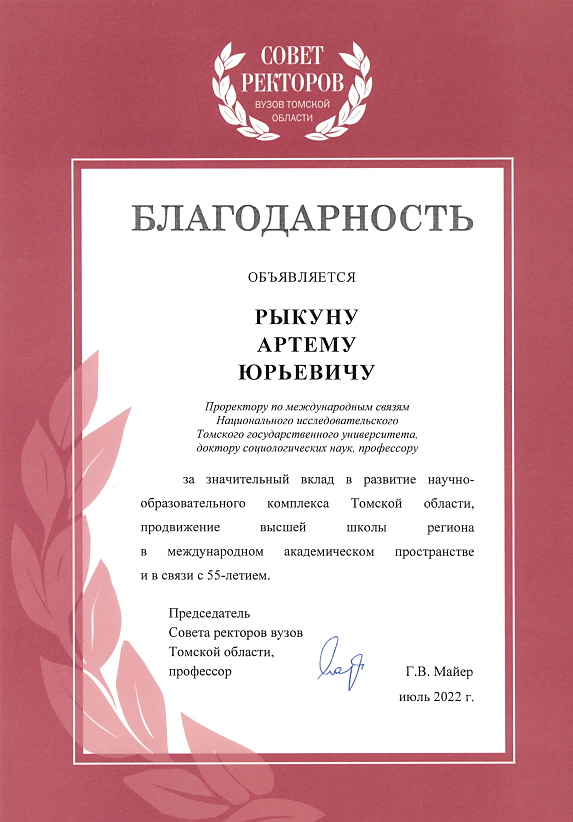 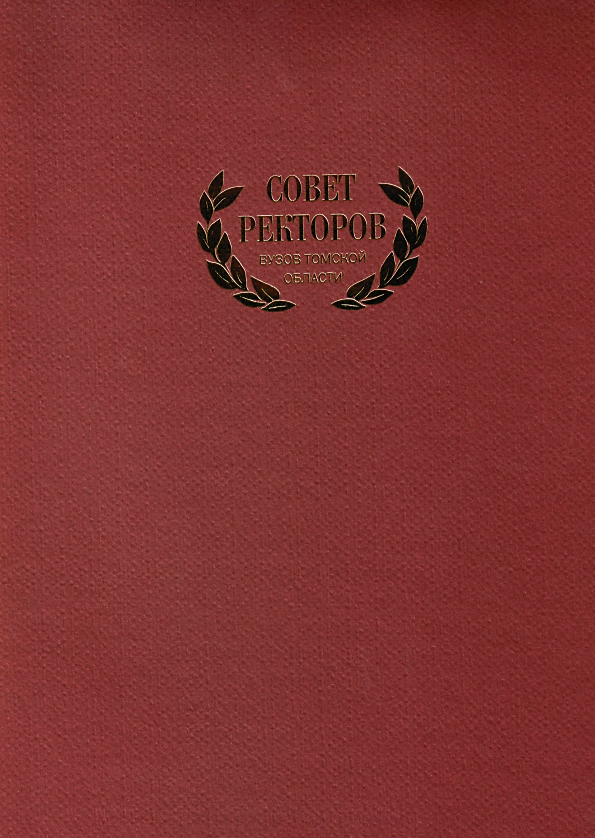 Краснова Татьяна Семёновна
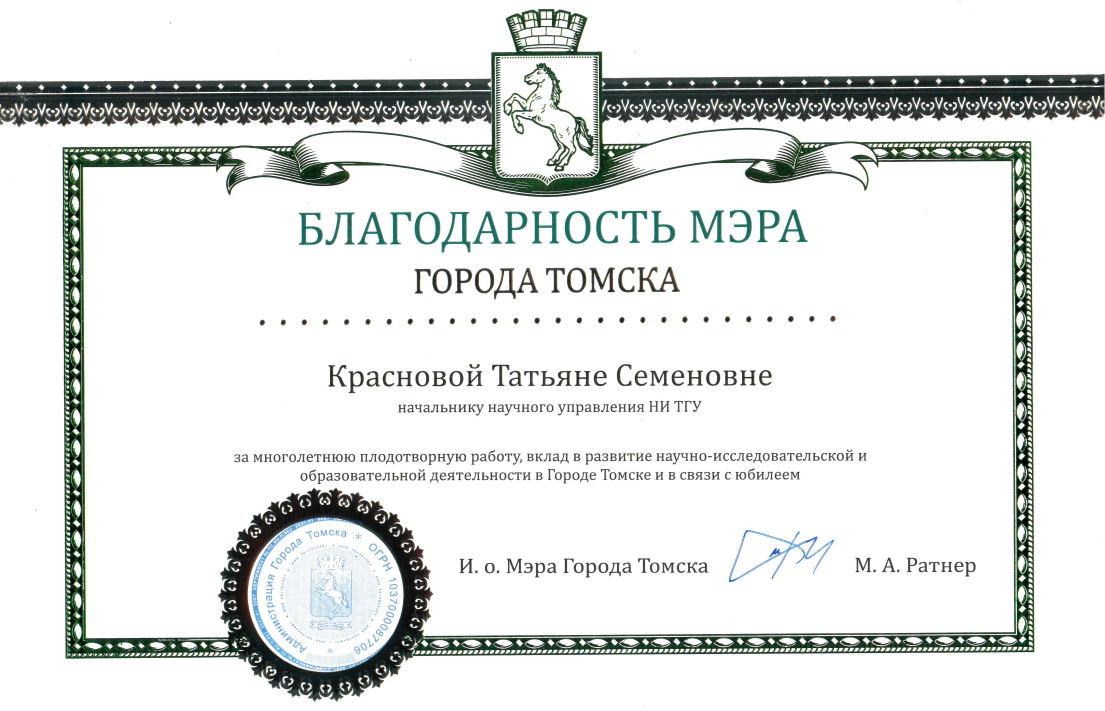 Беляев Виктор Афанасьевич
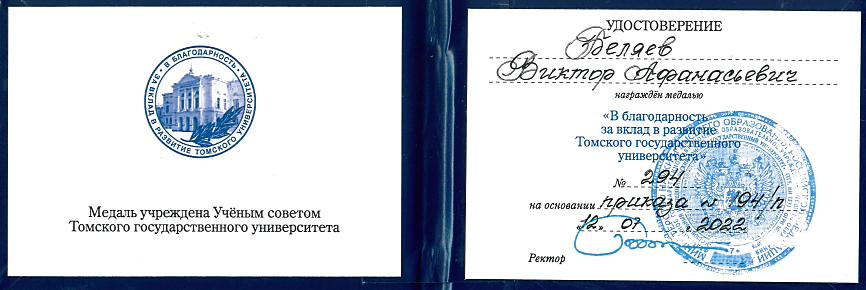 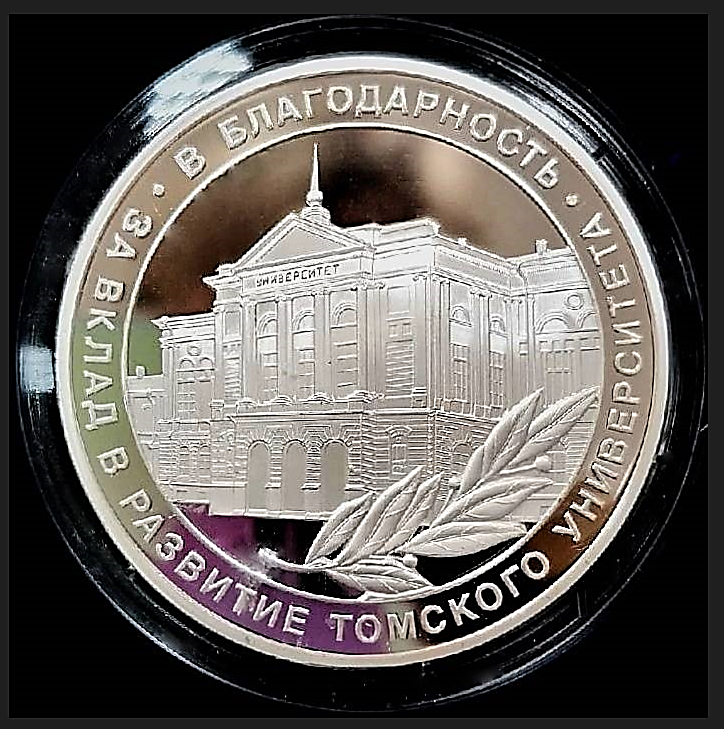 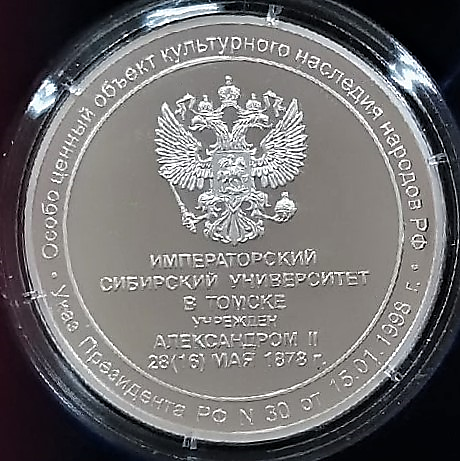 Бекетова Валентина Алексеевна
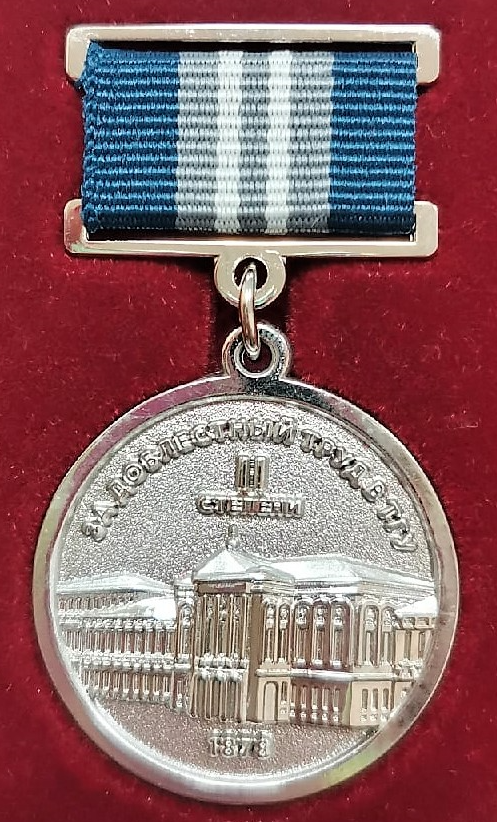 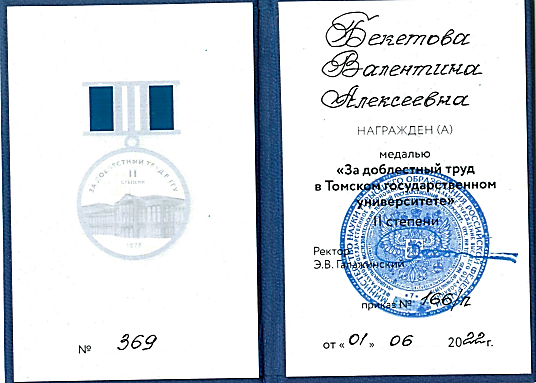 Демин Виктор Валентинович
Луков Евгений Викторович
Коршунова Анна Анатольевна
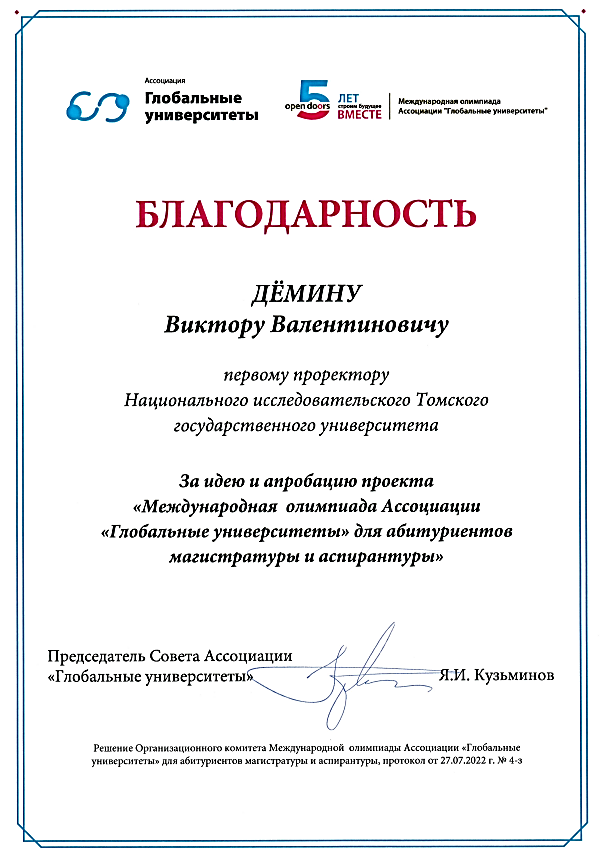 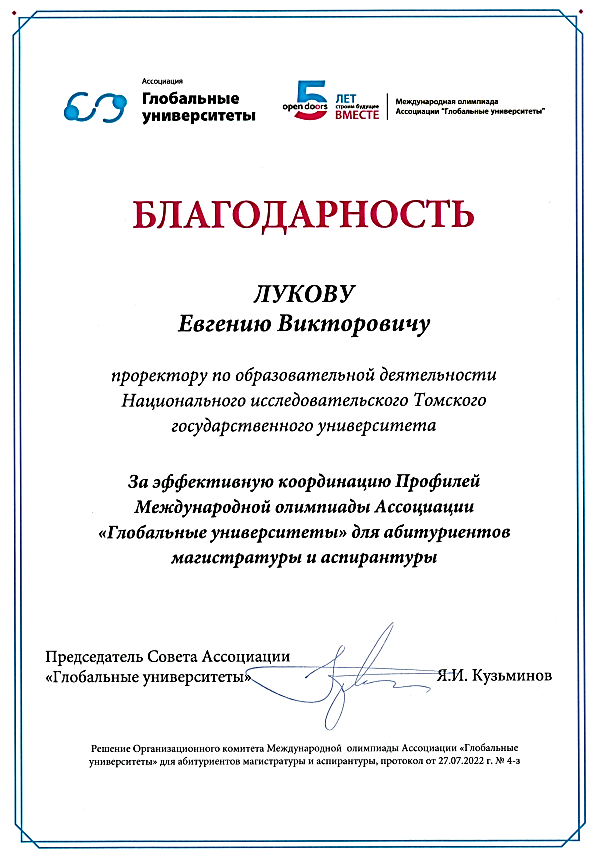 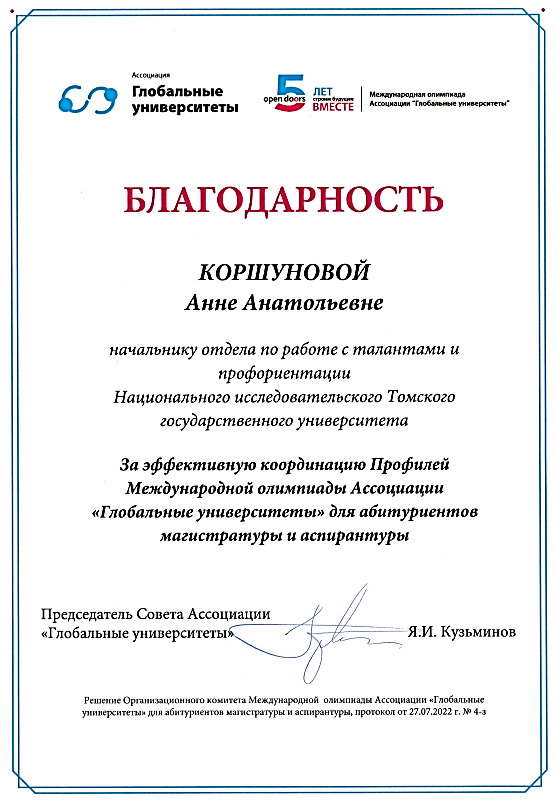 Фоменко Виктория Владиславовна
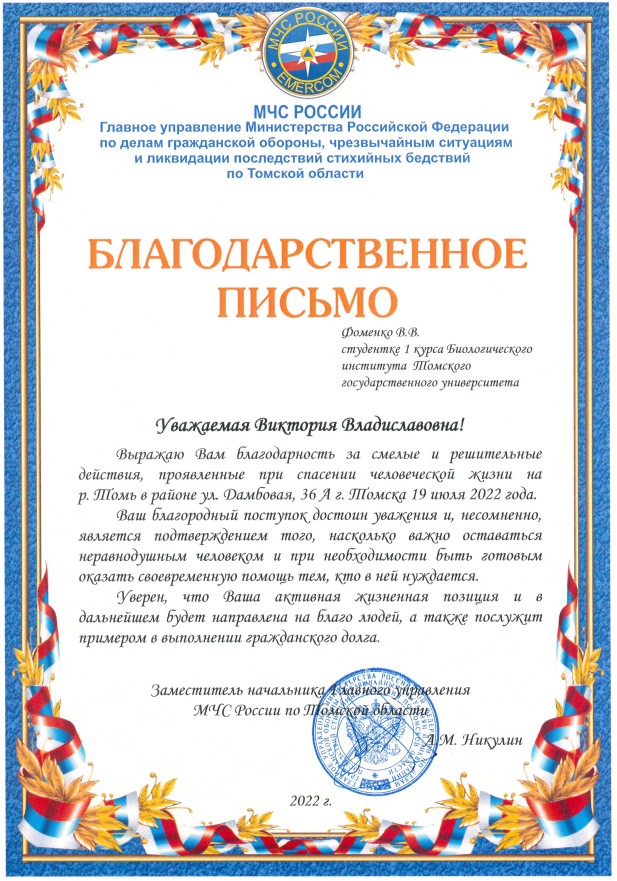 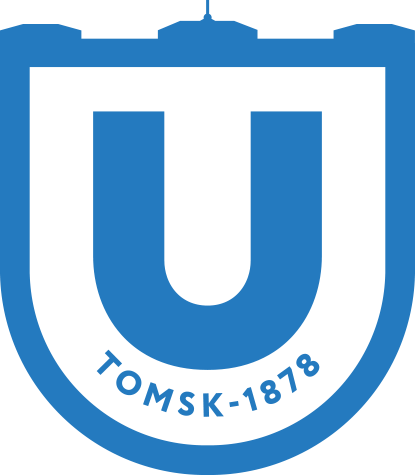 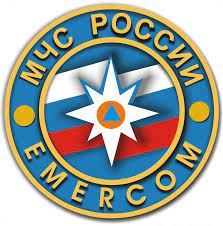 Марченко Екатерина Сергеевна
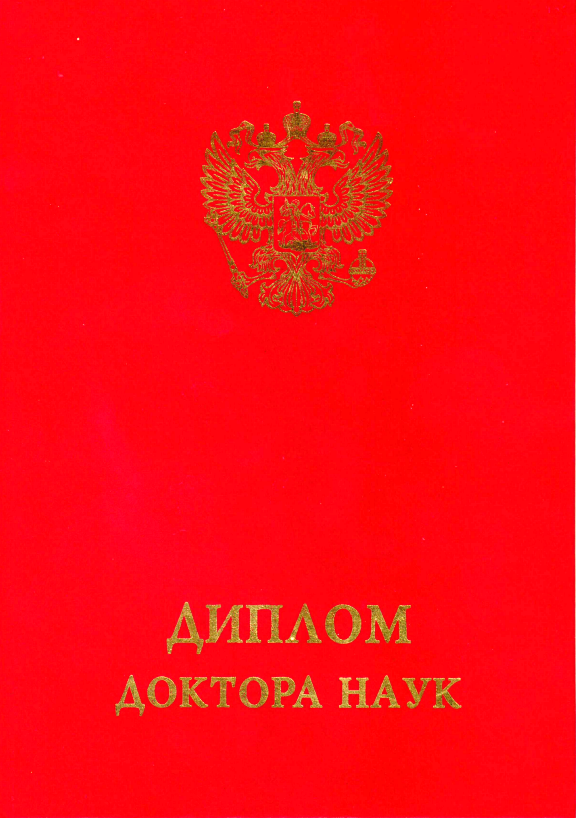 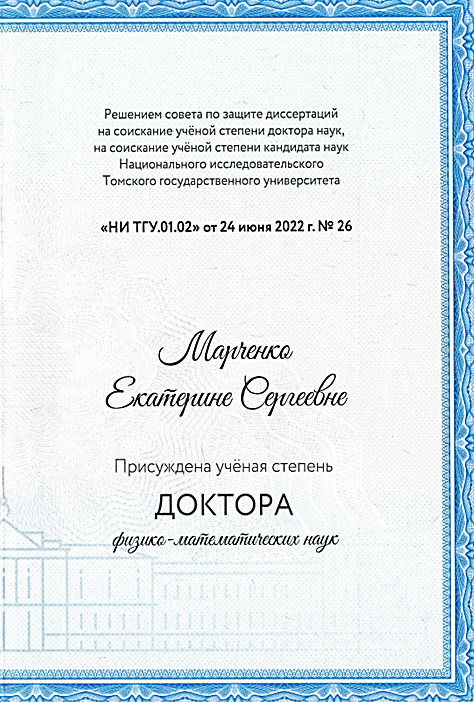 Жуков Илья Александровна
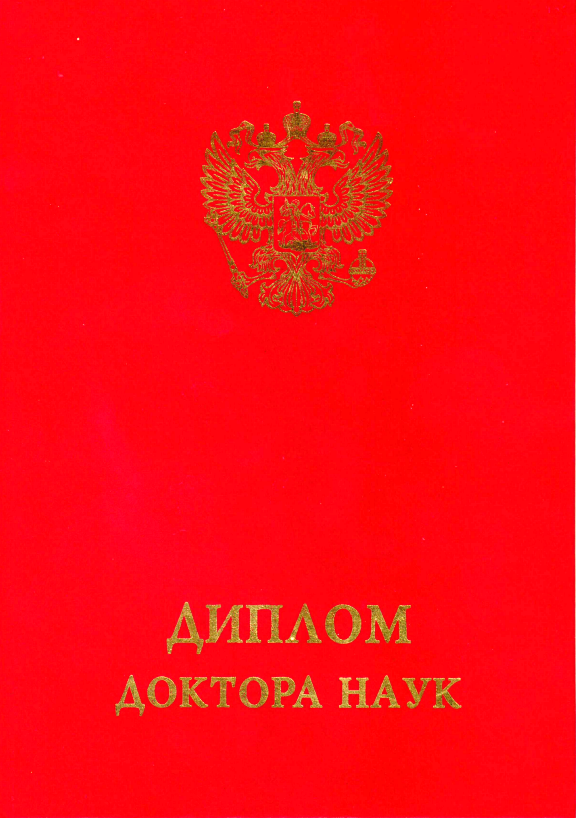 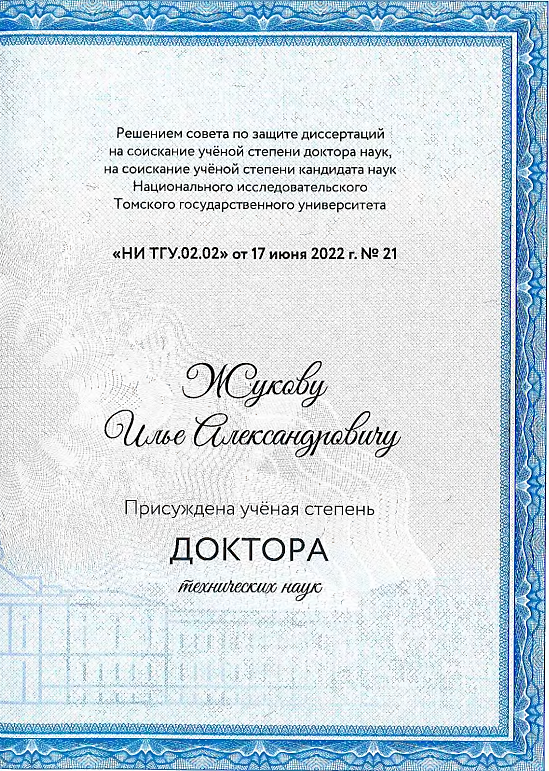